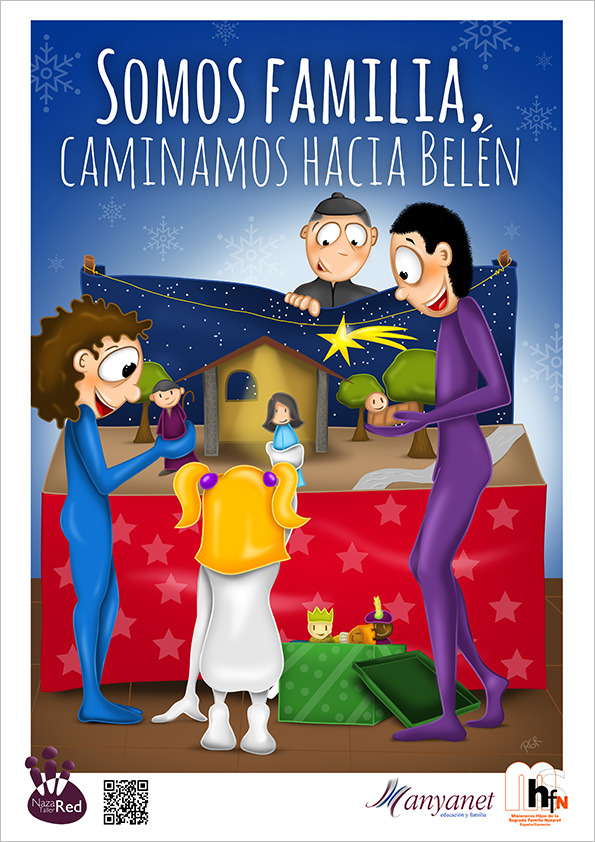 Celebración religiosa del Adviento
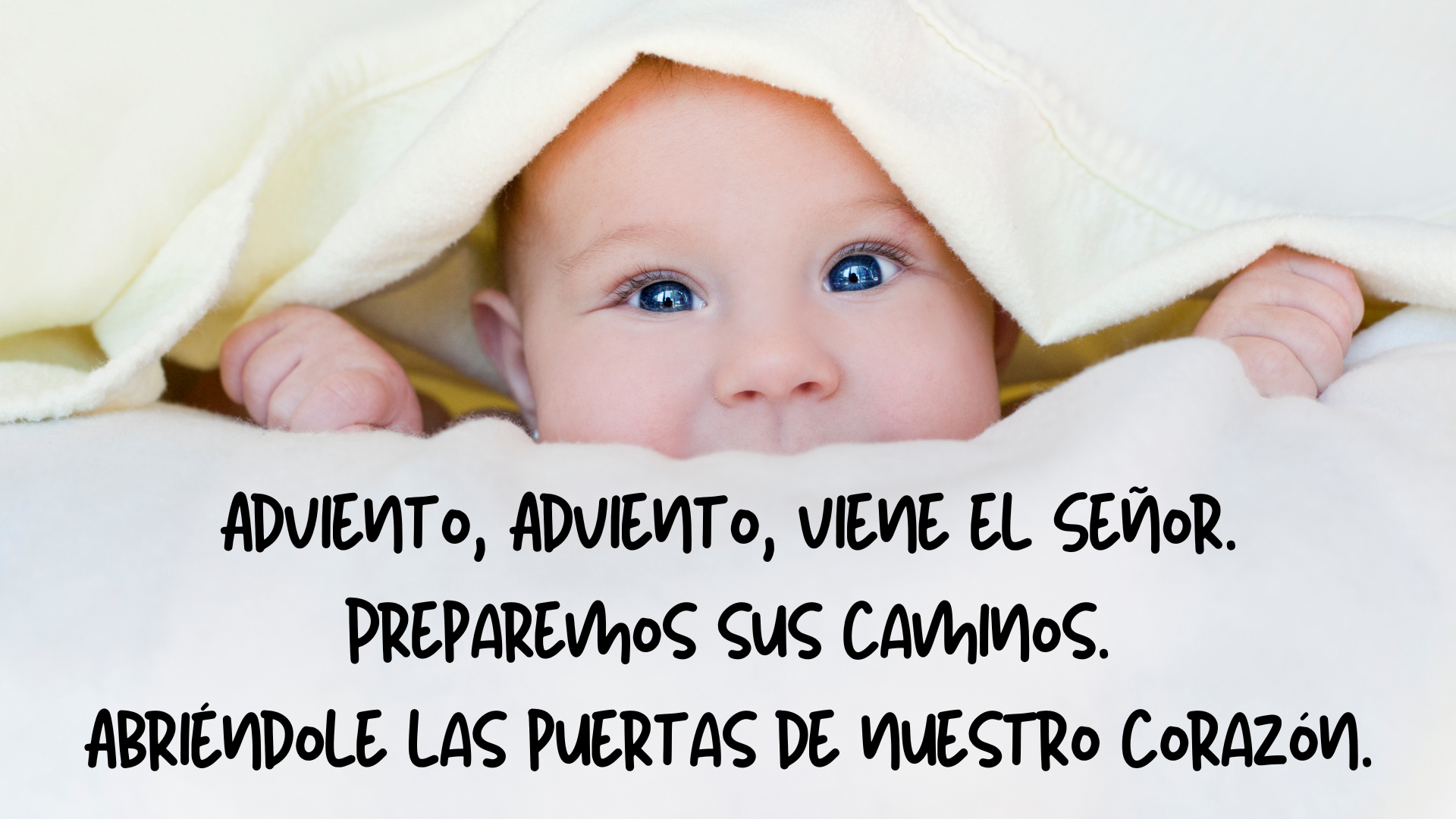 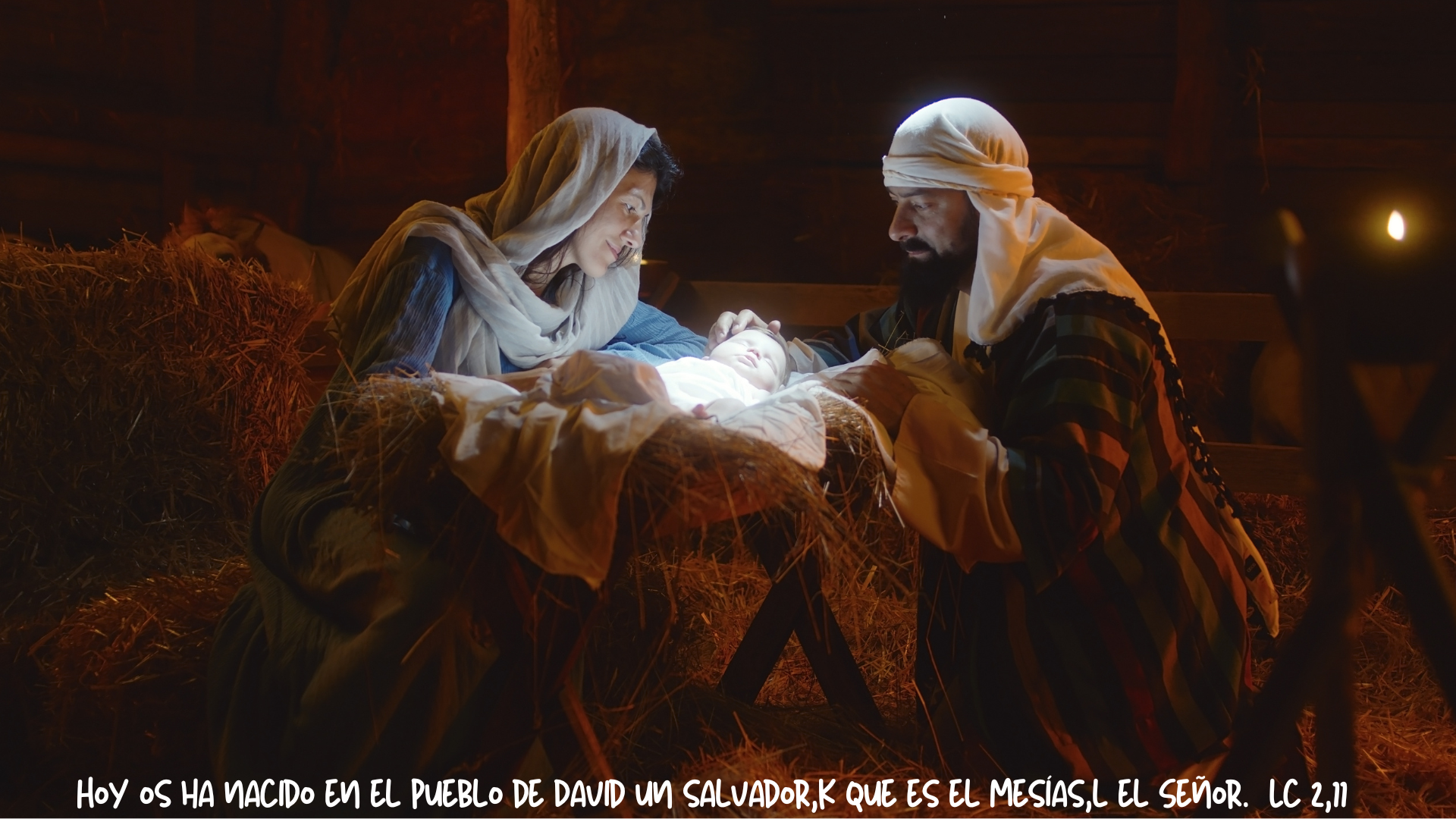 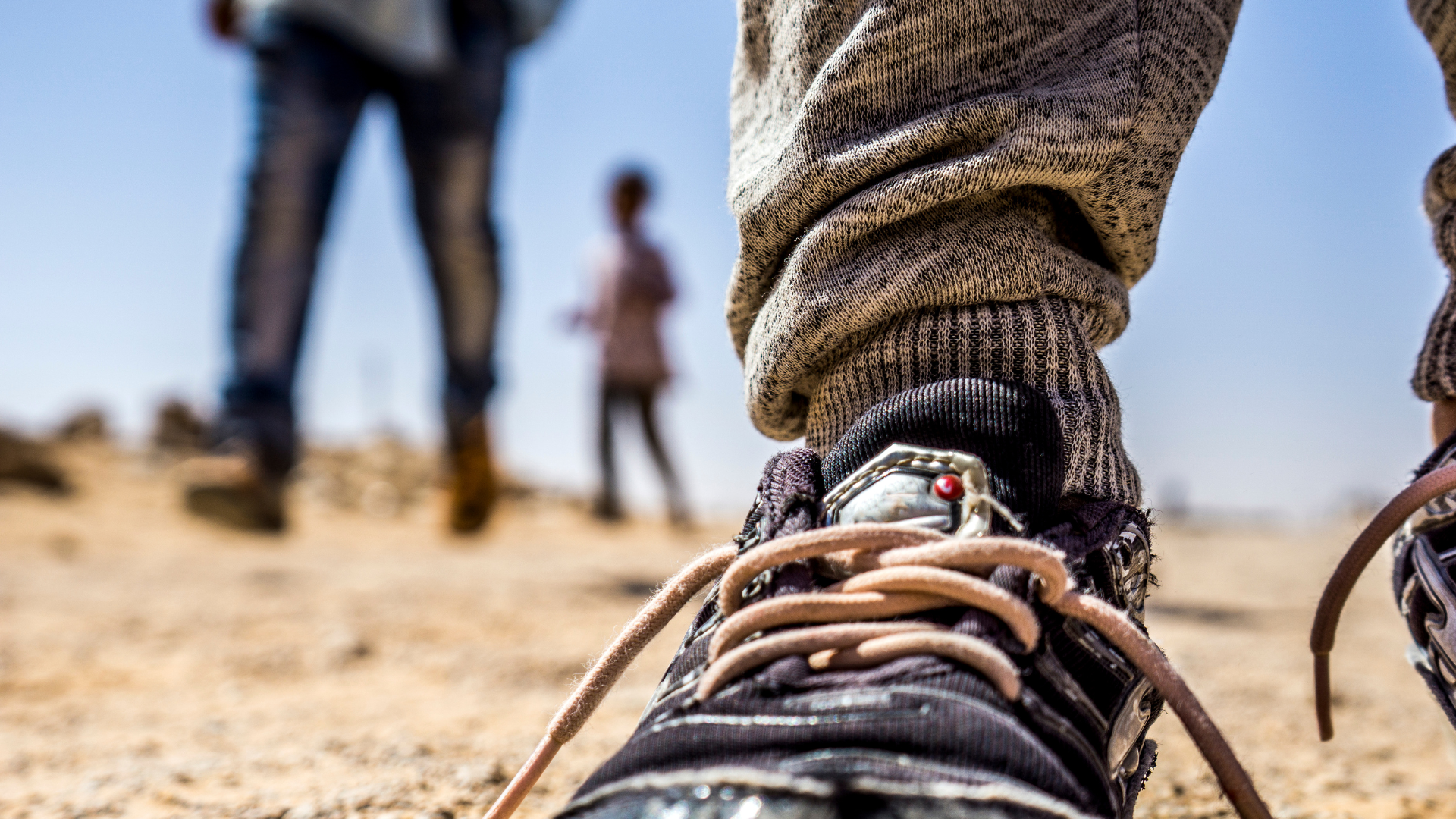 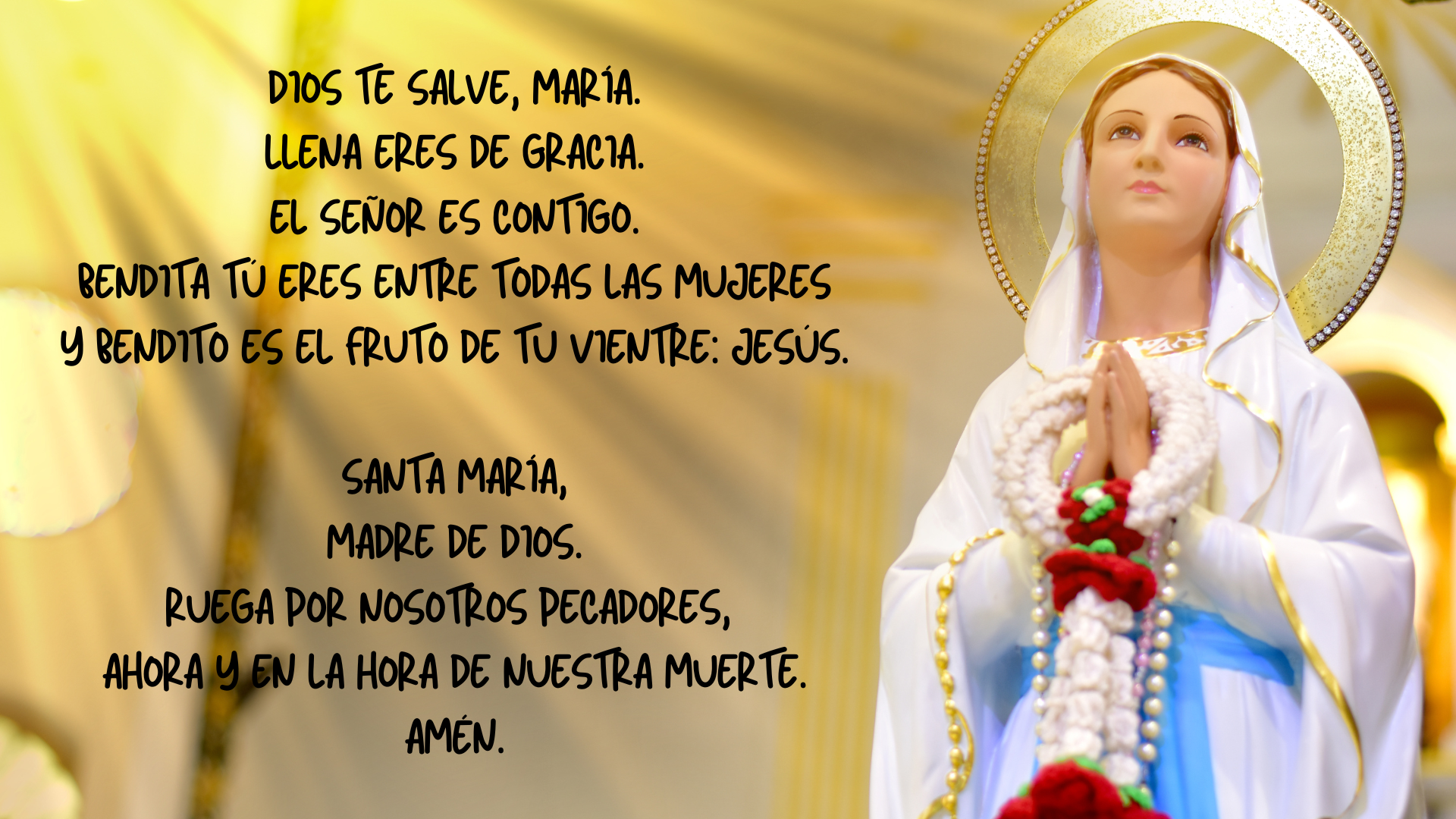 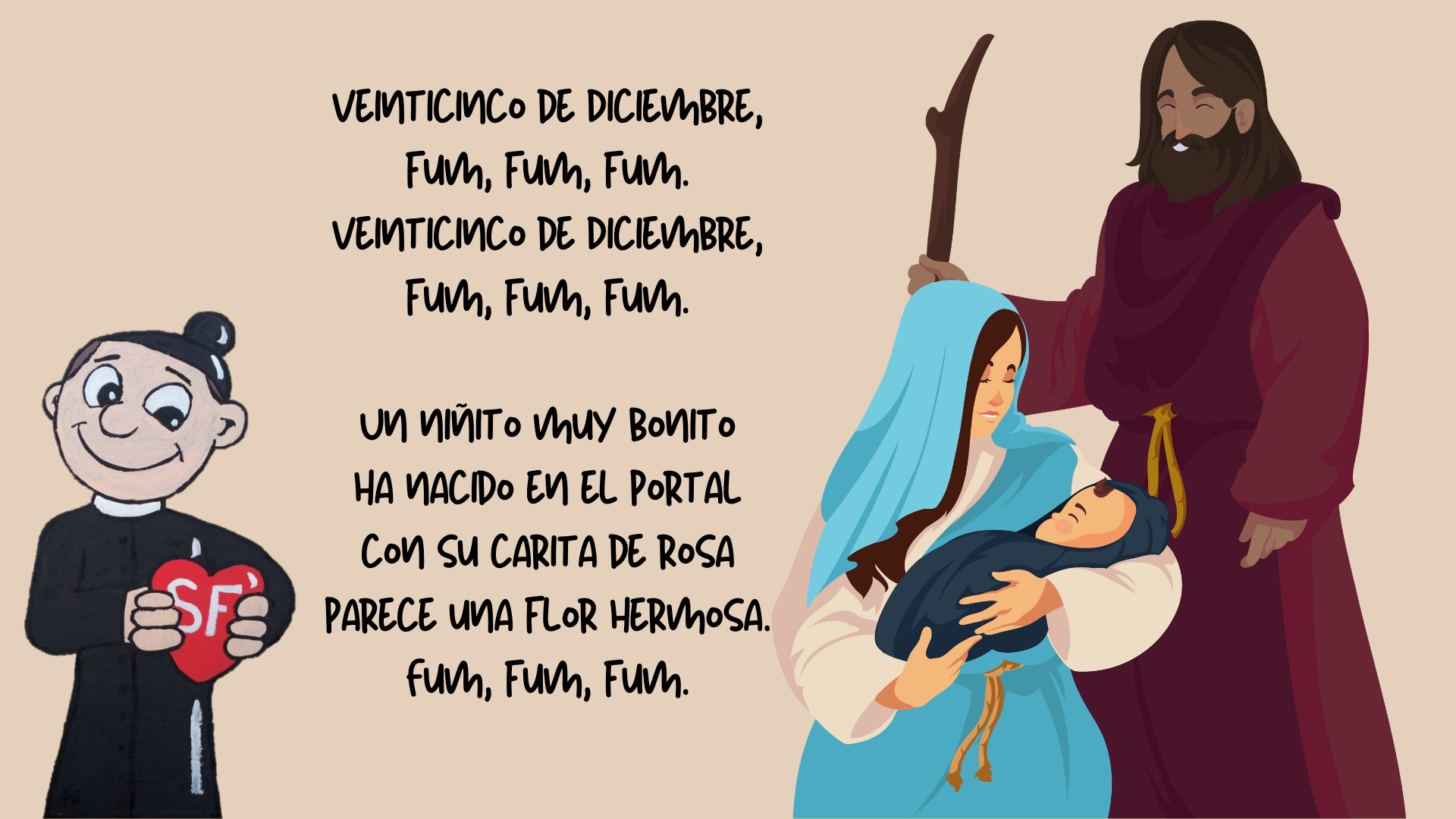 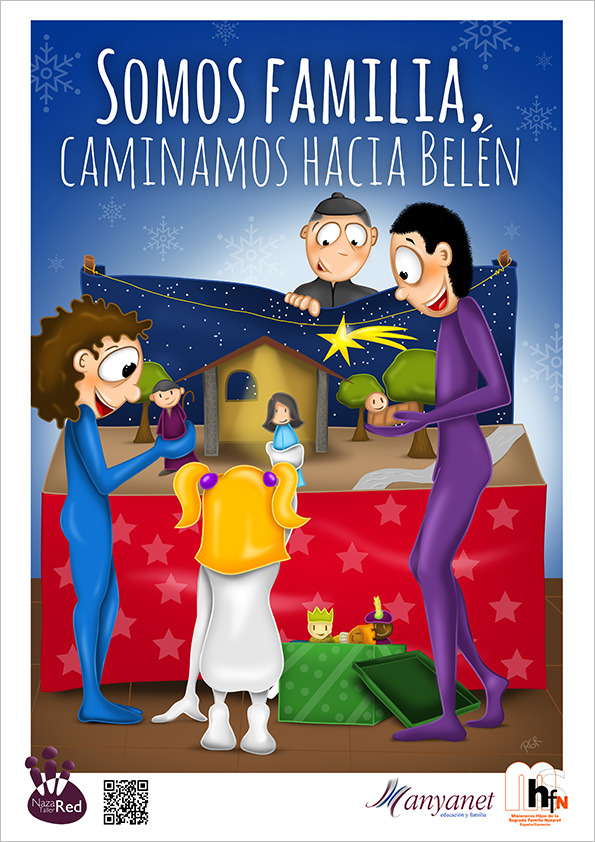 ¡Feliz Navidad!